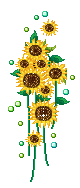 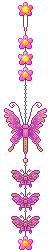 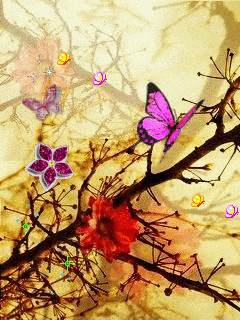 Toán
Số 1 trong phép nhân 
và 
phép chia
Số 1 trong phép nhân và phép chia
2 x 1 = 2
2 x 1 = 2
3 x 1 = 3
3 x 1 = 3
4 x 1 = 4
4 x 1 = 4
5 x 1 = 5
5 x 1 = 5
3 x 2 = 6
2 x 2 = 4
4 x 2 = 8
5 x 2 = 10
3 x 3 = 9
2 x 3 = 6
4 x 3 = 12
5 x 3 = 15
3 x 4 = 12
2 x 4 = 8
5 x 4 = 20
4 x 4 = 16
3 x 5 = 15
2 x 5 = 10
5 x 5 = 25
4 x 5 = 20
2 x 6 = 12
3 x 6 = 18
4 x 6 = 24
5 x 6 = 30
3 x 7 = 21
2 x 7 = 14
4 x 7 = 28
5 x 7 = 35
2 x 8 = 16
3 x 8 = 24
4 x 8 = 32
5 x 8 = 40
2 x 9 = 18
3 x 9 = 27
4 x 9 = 36
5 x 9 = 45
3 x 10 = 30
2 x 10 = 20
4 x 10 = 40
5 x 10 = 50
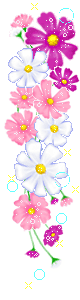 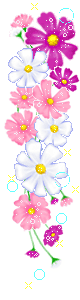 1. Phép nhân có thừa số 1
1
2 x 1 = 2
3 x 1 = 3
1
4 x 1 = 4
1
5 x 1 = 5
1
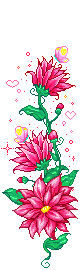 Số nào nhân với 1 cũng bằng chính số đó.
Nêu các phép nhân tương ứng có tích không đổi:
1
2 x 1 = 2
1 x 2 = 2
3 x 1 = 3
1
1 x 3 = 3
1 x 4 = 4
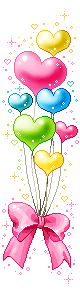 4 x 1 = 4
1
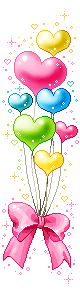 1 x 5 = 5
5 x 1 = 5
1
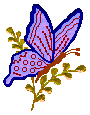 Số 1 nhân với số nào cũng bằng chính số đó.
1 x 2 =
1 x 2 =
1 + 1 = 2
Vậy 1 x 2 = 2
Vậy 1 x 3 = 3
1 x 3 =
1 + 1+ 1 = 3
Vậy 1 x 4 = 4
1 + 1+ 1 + 1= 4
1 x 4 =
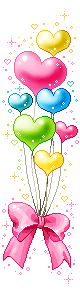 Vậy 1 x 5 = 5
1 + 1+ 1 + 1+ 1= 4
1 x 5 =
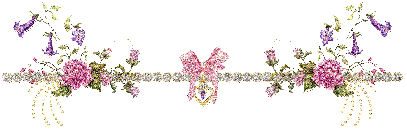 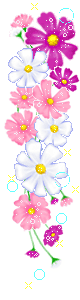 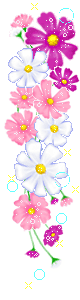 2 x 1 = 2
1 x 2 = 2
3 x 1 = 3
1 x 3 = 3
4 x 1 = 4
1 x 4 = 4
1 x 5 = 5
5 x 1 = 5
Trong phép nhân có một thừa số bằng 1 thì tích bằng thừa số kia
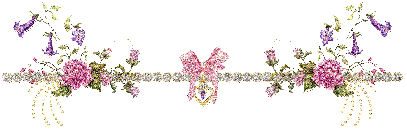 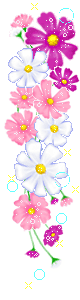 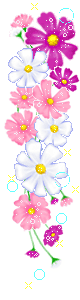 2. Phép chia cho 1
1 x 2 = 2
Vậy   2 :  1 = 2
1 x 3 = 3
Vậy   3 :  1 = 3
1 x 4 = 4
Vậy   4 :  1 = 4
1 x 5 = 5
Vậy   5 :  1 = 5
Lập các phép chia tương ứng với số chia là 1.
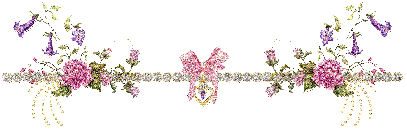 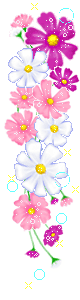 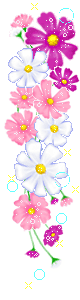 2. Phép chia cho 1
2 : 1 = 2
3 : 1 = 3
4 : 1 = 4
5 : 1 = 5
Số nào chia cho 1 cũng bằng chính số đó.
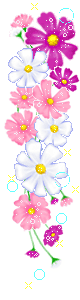 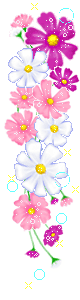 Ghi nhớ
- Số 1 nhân với số nào cũng bằng chính số đó.
- Số nào nhân với 1 cũng bằng chính số đó.
- Số chia cho 1 cũng bằng chính số đó.
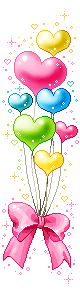 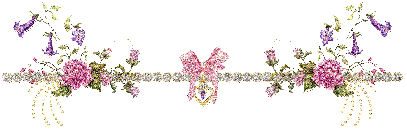 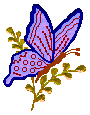 Bài 1. Tính nhẩm:
3
=
1 x 3    
3 x 1               
3  : 1
1 x 2                
2 x 1               
2  : 1
2
1 x 1
1 : 1
1
1 x 5               
5 x 1                
5  : 1
=
5
=
=
3
5
2
=
=
=
1
=
3
=
2
5
=
=
Bài 2. Số ?
1
3
5 x        =  5
: 1 =  3
1
x 2  =  2
2
x 1  =  2
4
1
x 1 = 4
5  :        =  5
Bài 3. Tính ?
2 x 1
a) 4 x 2 x 1 =
8 x 1
b) 4 : 2 x 1 =
= 8
= 2
24 x 1
c) 4 x 6 : 1 =
= 24
Chào tạm biệt